El arte de la guerra Sunzi (2°parte)Sunzi bingfa  孙子兵法
Expositora: Victoria Lueckel
Sinóloga M.A
Friedrich Wilhelm Universität Bonn, Alemania
Programa Asia Pacifico, PUCV
De que se trata el libro
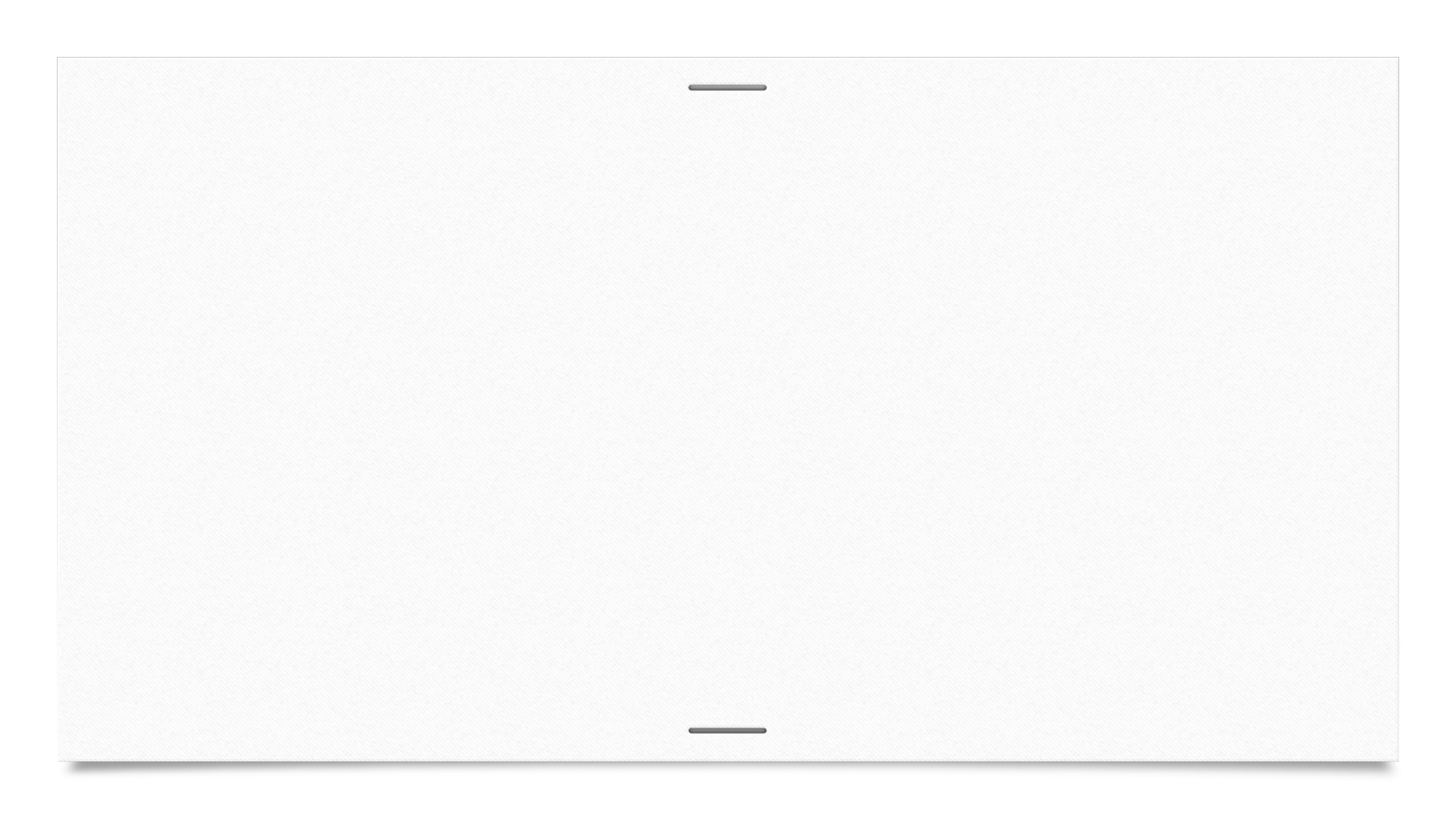 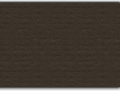 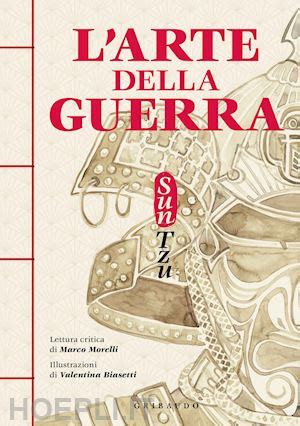 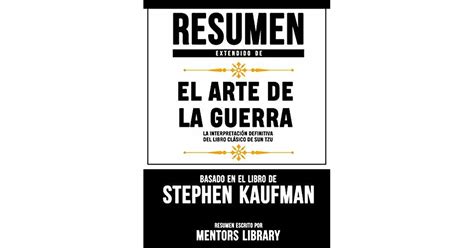 Se dice:
que Napoleón llevaba el libro en su equipaje de campaña.
que Henry Kissinger quedó profundamente impresionado por él.
que los oficiales del Vietcong se lo aprendieron de memoria.
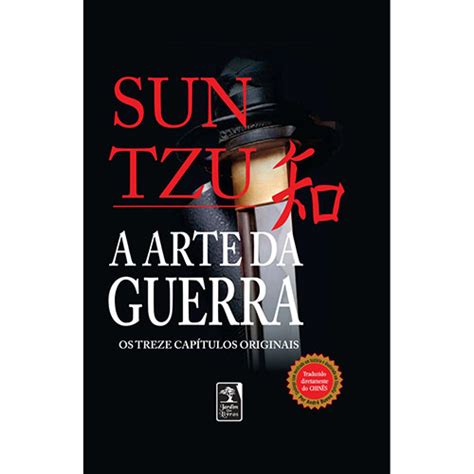 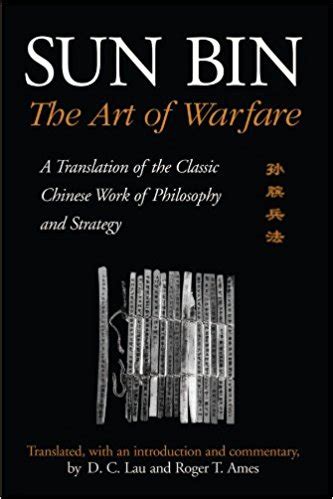 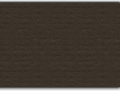 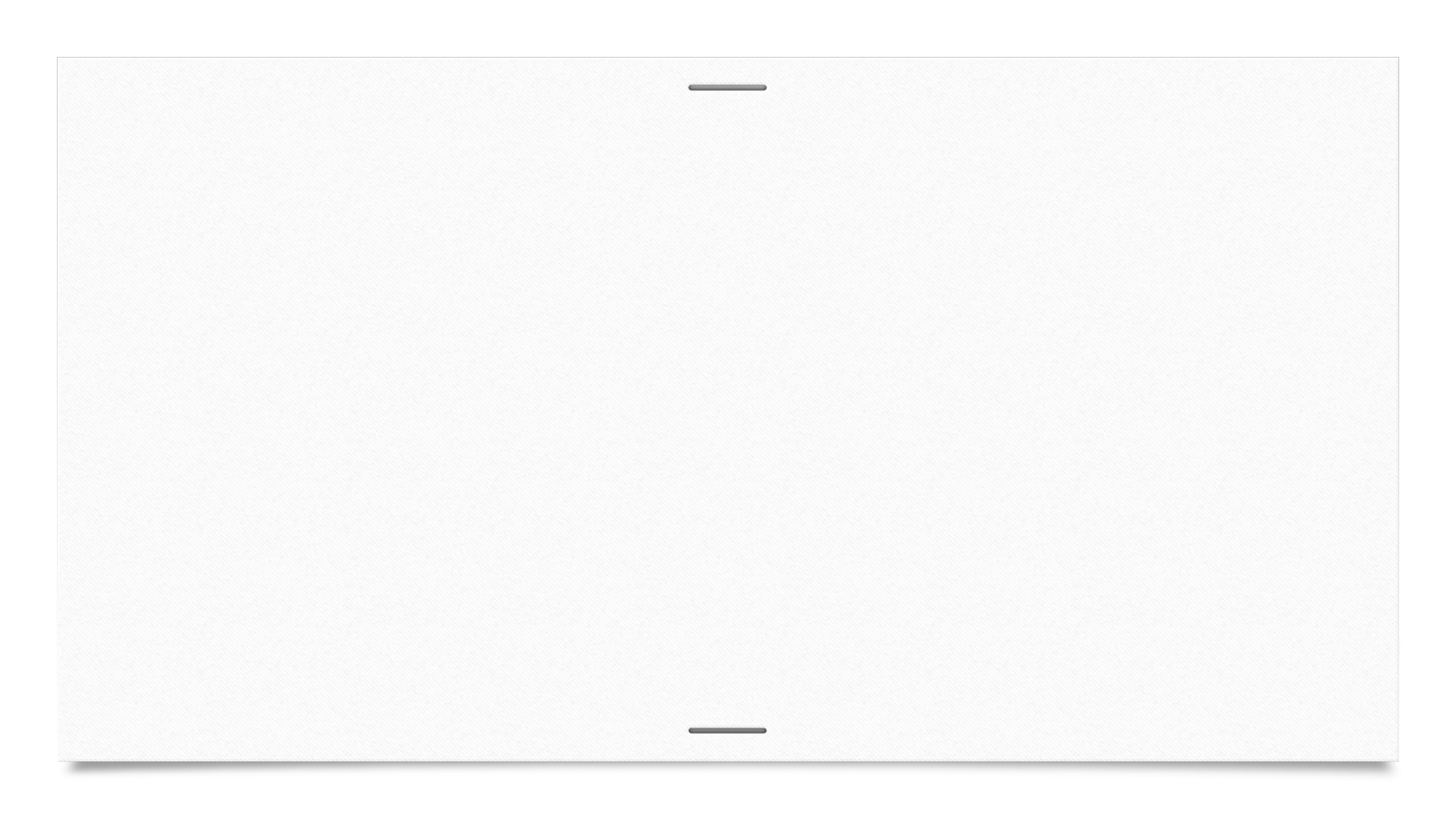 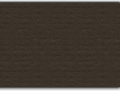 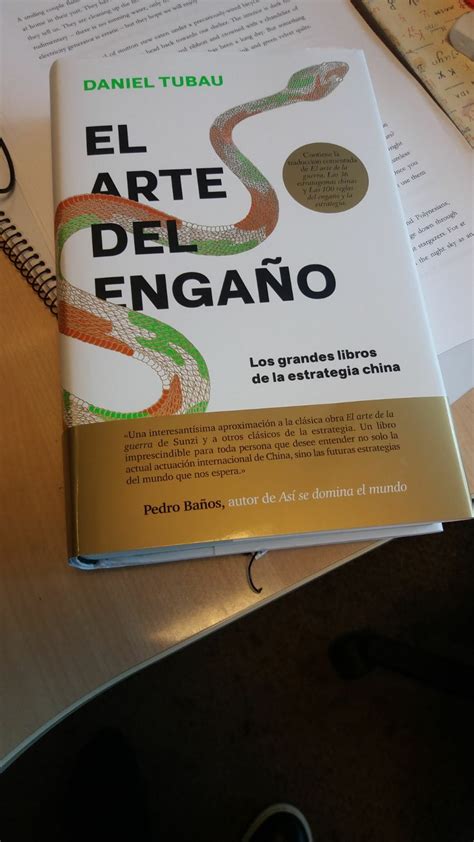 Es una lectura obligatoria para los directivos japoneses, los empleados de la CIA e incluso los futbolistas profesionales brasileños.
Los aforismos del estratega militar chino Sunzi, de 2500 años de antigüedad, son más populares que nunca.
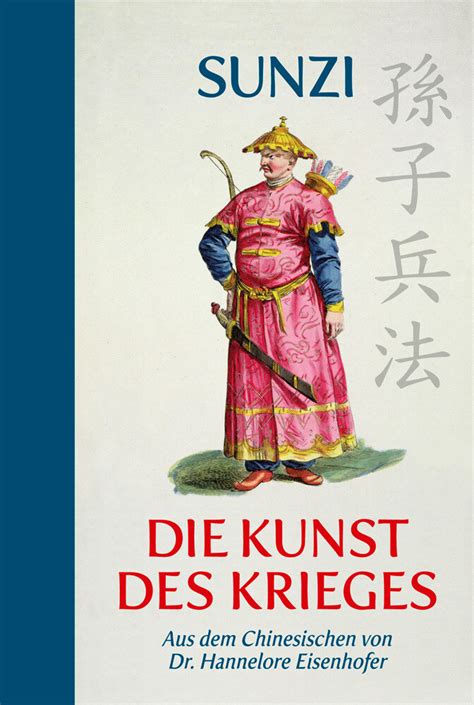 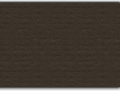 uso inteligente de las ventajas del terreno y el espionaje.
.
Contenido
El libro esta dividido en trece partes, cada una de las cuales da cuenta de los diversos aspectos y escenarios que pueden darse en un conflicto.
Los 13 capítulos del libro
Capítulo 1: Evaluación
La evaluación del la situación
La guerra decide sobre la vida y la muerte, tanto de individuos como de estados enteros. Por lo tanto, no hay que dejar nada al azar. 
Los 5 factores fundamentales: 1) el camino, 2) las condiciones meteorológicas, 3) el terreno, 4) la autoridad o mando, 5) la disciplina
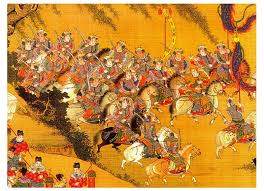 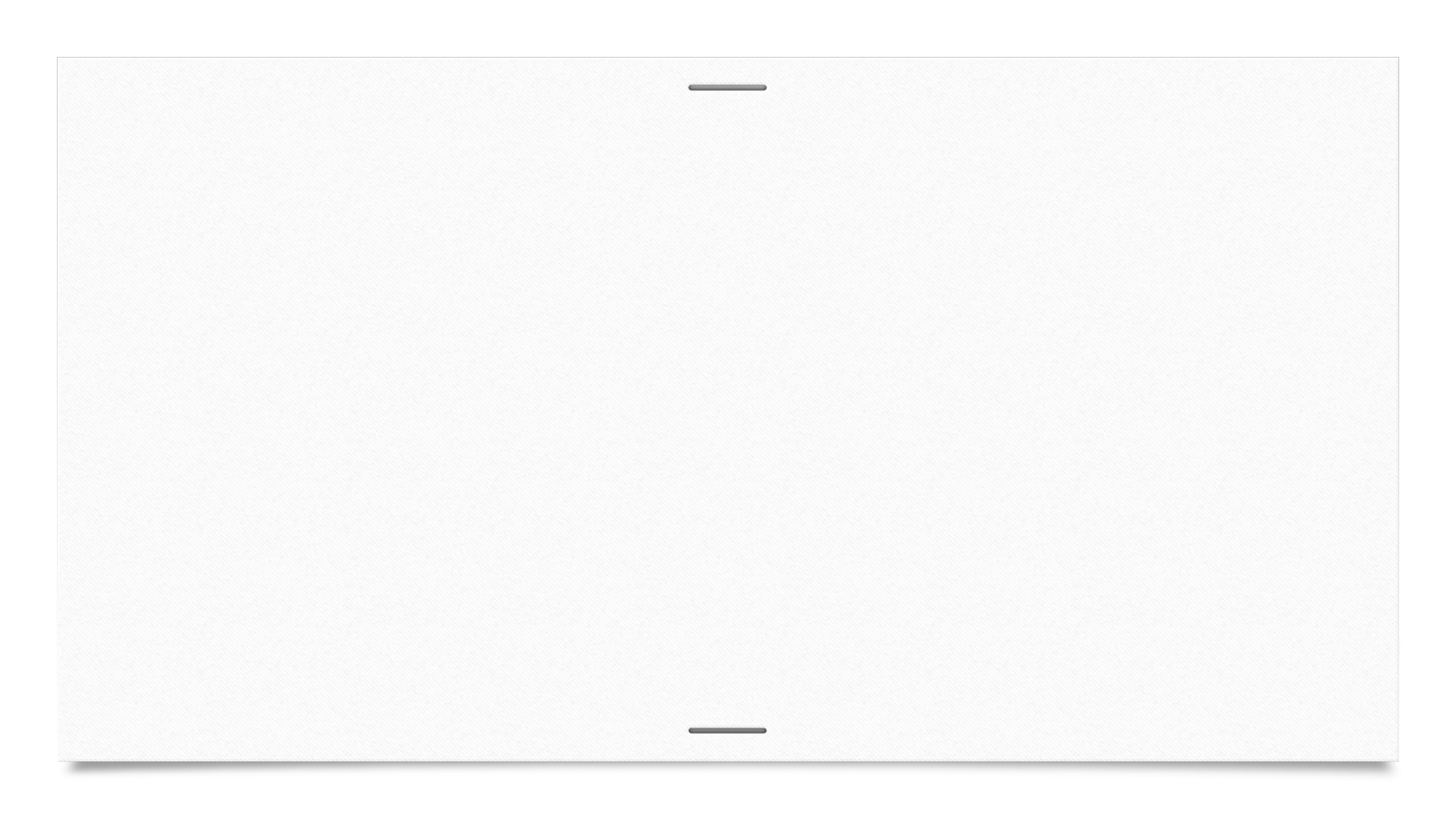 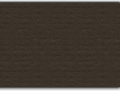 Capítulo 2: La iniciación de las acciones
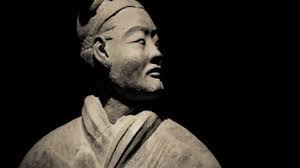 El objetivo final es una victoria rápida. 
Si una guerra se prolonga innecesariamente, los soldados se cansan, los recursos se agotan y el malestar interno amenaza. 
La estrategia del líder debe ser debilitar al enemigo y desproveerlo de alimentos para suministrárselos a los suyos.
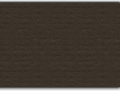 Capítulo 3: Planificar el ataque
Conquistar un país entero es mejor que destruirlo. Someter a un ejército que está entero es más ventajoso que destruirlo.
5 aspectos fundamentales para el exito: 1) el ataque, 2) la estrategia, 3) las alianzas, 4) el ejército, 5) las ciudades
Capítulo 4: La formación
Tener la habilidad de asegurar la invencibilidad y conocer los defectos del enemigo para poder derrotarlo en su momento más débil.
Posiciona su ejército de tal manera que no pueda perder en absoluto y busca la victoria antes de entrar en batalla.
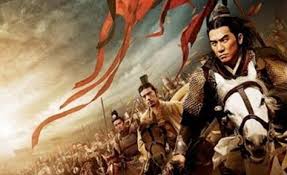 Capítulo 5: El poder del impacto
El poder de impacto es como los cinco tonos, colores y sabores: en sus modulaciones, matices y variaciones, son tan ilimitados como las posibilidades de interacción entre las maniobras sorprendentes y regulares. 
Se debe fingir desorden para distraer a los adversarios.
Para conseguir despistar al enemigo, antes hay que planear un orden.
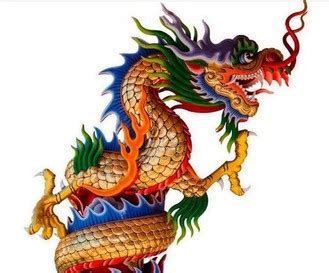 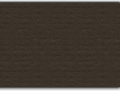 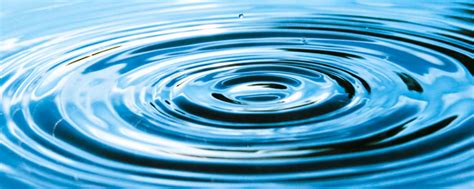 Capítulo 6: Lo lleno y lo vacío
El comandante capaz va tranquilamente al campo de batalla y espera allí al enemigo. 
En la guerra hay que ser sutil, discreto y silencioso.
Se puede comparar con el agua: al igual que el agua se adapta al terreno, el ejército, siempre cambiante, se adapta al enemigo. Evita la alturas, se esfuerza por las profundidades y empuja hacia el vacío en lugar de la plenitud.
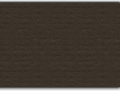 No hostigues al enemigo en extrema dificultad.
.
Capítulo 7: La batalla
Las reglas del compromiso militar son las siguientes: 
No atacar cuando el oponente está en un nivel mas alto (p.e. en un cerro).
Nunca te enfrentes a él con una colina a tus espaldas.
No le sigas si pretende huir.
Evite luchar con las tropas de élite.
No muerdan el anzuelo del enemigo.
No impida que ningún ejército se retire.
Deja una salida abierta para ella cuando la tengas rodeada.
No hostigues al enemigo en extrema dificultad.
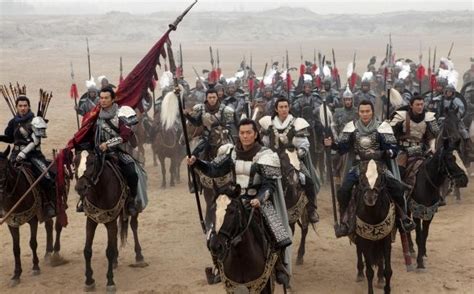 Capítulo 8: Vicisitudes
Cinco características pueden llevar a un comandante a su perdición:
1) Si busca la muerte, sus oponentes lo tendrán fácil. 
2) Si busca la vida, será capturado. 
3)Si reacciona de forma descontrolada, será provocado. 
4) Si insiste en el honor personal, será insultado. 
5) Si ama al pueblo, estará plagado de escrúpulos.
Capítulo 9: La marcha
"Quienes no son plenamente conscientes de los perjuicios de una operación militar tampoco pueden comprender plenamente los beneficios de dicha operación".
A medida que el ejército se mueve por nuevos escenarios, es importante tener en cuenta las situaciones que se presentan y saber interpretar bien las intenciones de los adversarios.
Si el enemigo se acerca con palabras humildes puede que esté tramando algo. Nunca hay que confiar en el adversario aunque proponga una tregua.
Capítulo 10: La naturaleza del terreno
Capítulo 11: Los nueve tipos de terreno
Capítulo 12: El ataque con fuego
Cinco tipos de ataques que hay mediante el fuego:
Personas.
Suministros.
El equipo.
Almacenes.
Armas.
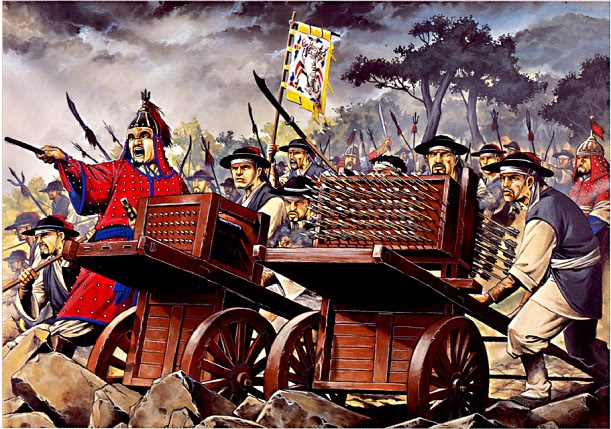 Capítulo 13: El uso de espías
El uso del espionaje hace a un gobernante brillante o a un general sabio. También, esta práctica es esencial durante las operaciones militares.
Sunzi distingue cinco tipos de espías: nativo, el interno, el doble agente, el liquidable y el flotante.
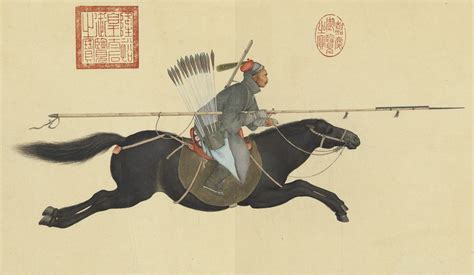 Enfoques interpretativos
Sunzi ha sido considerado erróneamente como un pacifista. 
Sunzi veía la guerra como un desafío intelectual; siempre dio prioridad a las consideraciones tácticas.
El pragmatismo triunfa sobre la moral: se basa en una clara compensación entre beneficio y daño. Lo que cuenta es la ganancia de poder. No hay lugar para las consideraciones morales, las virtudes caballerescas, la venganza o la expiación.
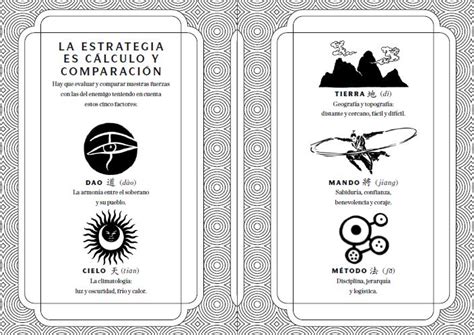 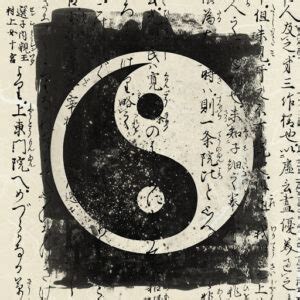 La obra está comprometida con la cosmovisión taoísta. Al igual que el yin y el yang, los opuestos no se excluyen, sino que se complementan: sin vacío no hay plenitud, sin orden no hay caos, sin vida no hay muerte.
Las leyes físicas de la naturaleza se aplican repetidamente a la estrategia militar.
El que se conoce a sí mismo y al enemigo tiene la victoria en el bolsillo: Sunzi reduce el éxito y el fracaso a fórmulas calculables. Las investigaciones modernas sobre el comportamiento arrojan dudas justificadas sobre la tesis de la intemporalidad y la validez universal de esta escritura militar de casi 2500 años de antigüedad.
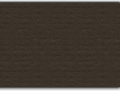 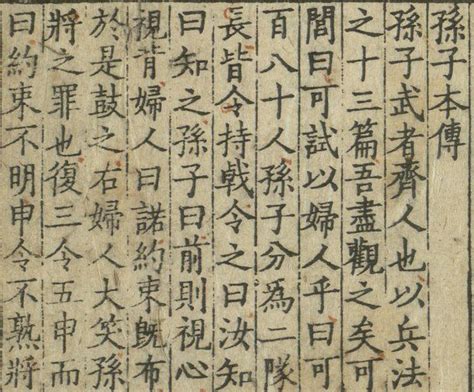 Resumen
El libro sienta su bases en el engaño como arma poderosa para vencer la guerra.
Hoy en día sus indicaciones son aplicadas en los más diversos campos de la actividad humana: la política, la diplomacia, los negocios, la gestión de conflictos, los deportes y la vida cotidiana.
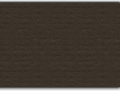 El arte del engaño
Vencer sin luchar
Conócete a ti mismo y a tu enemigo
La planificación de la estrategia
La posición y la organización
El liderazgo
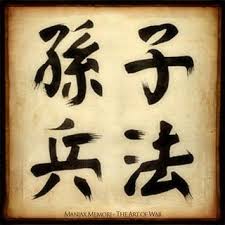 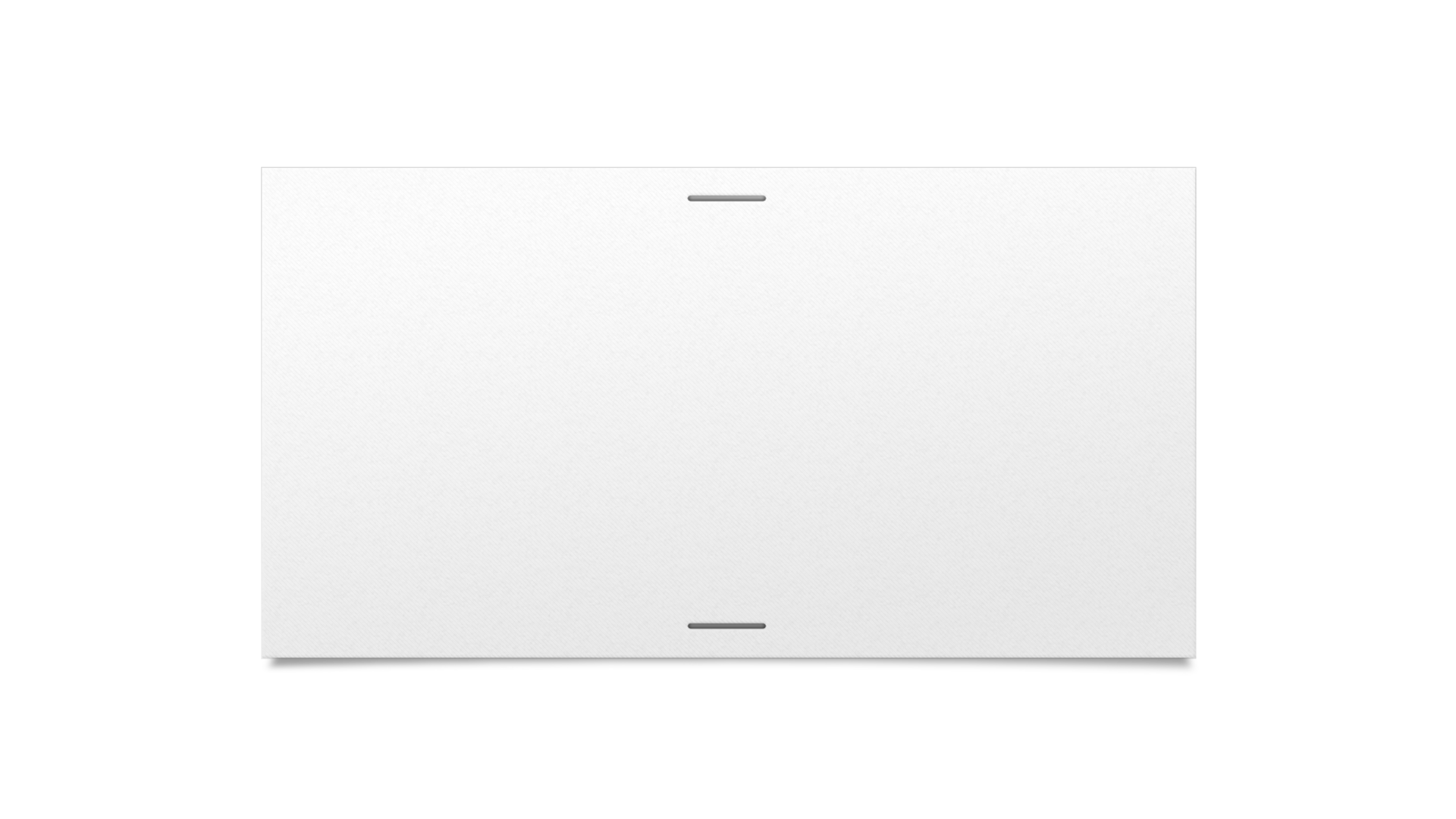 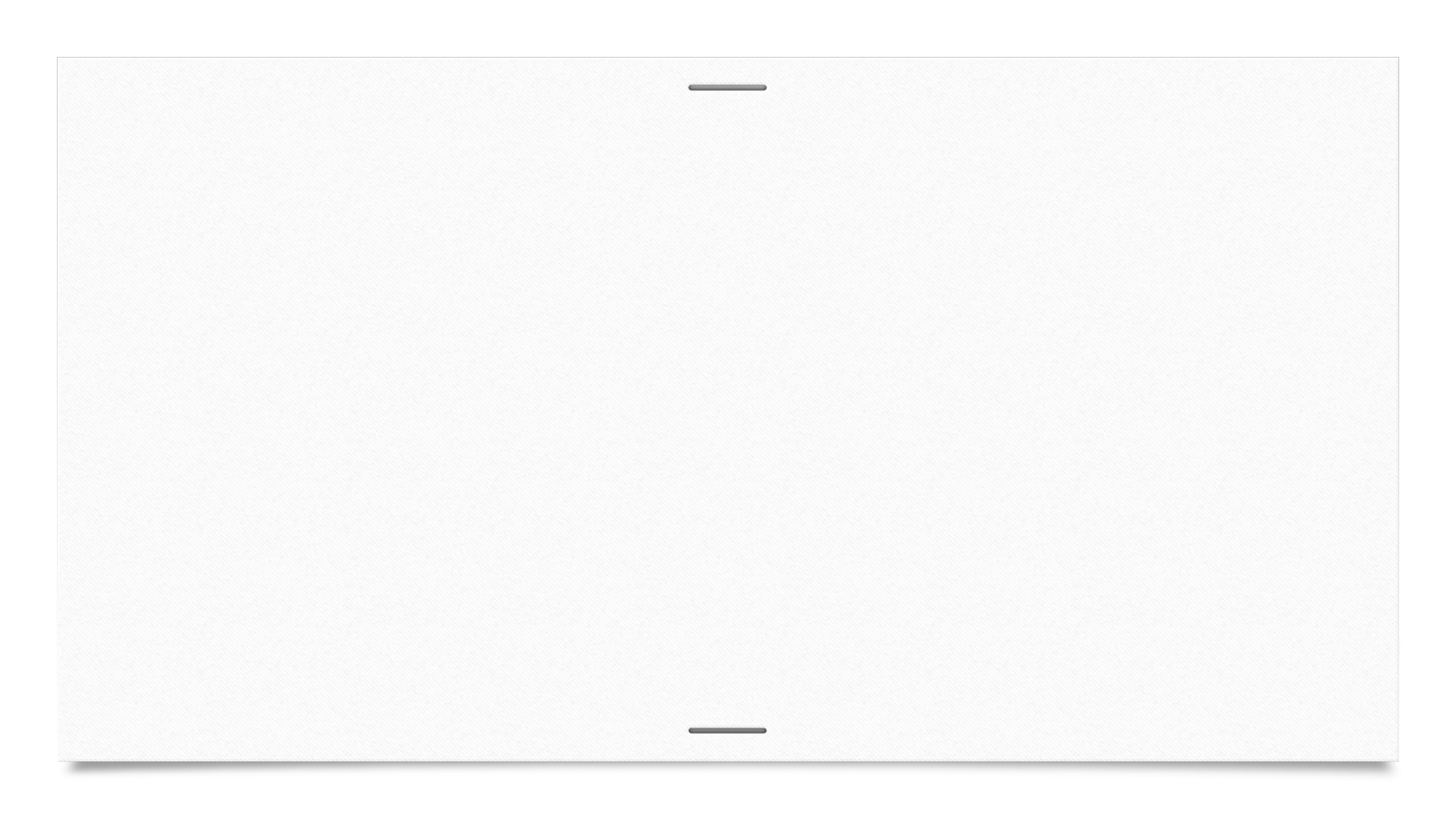 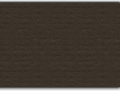 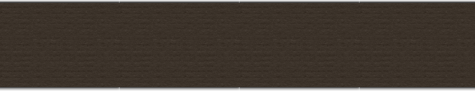 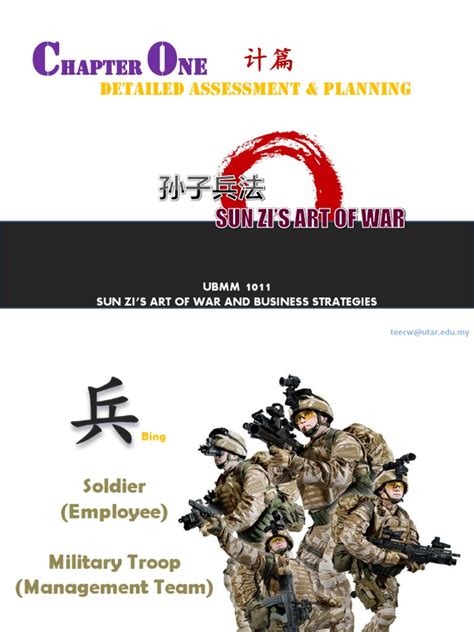 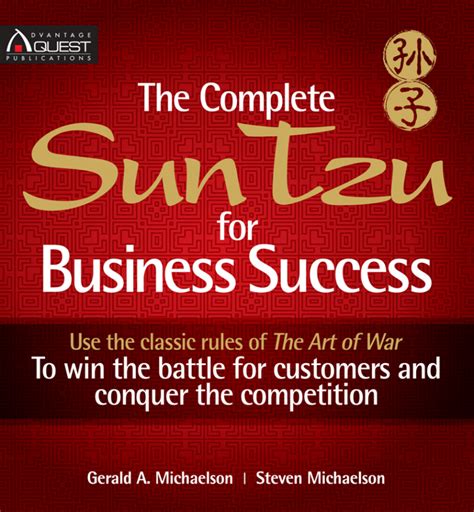 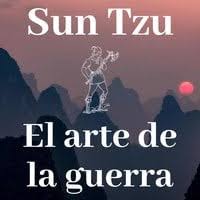 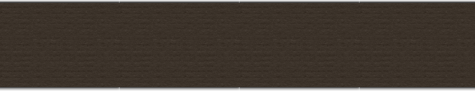 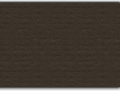 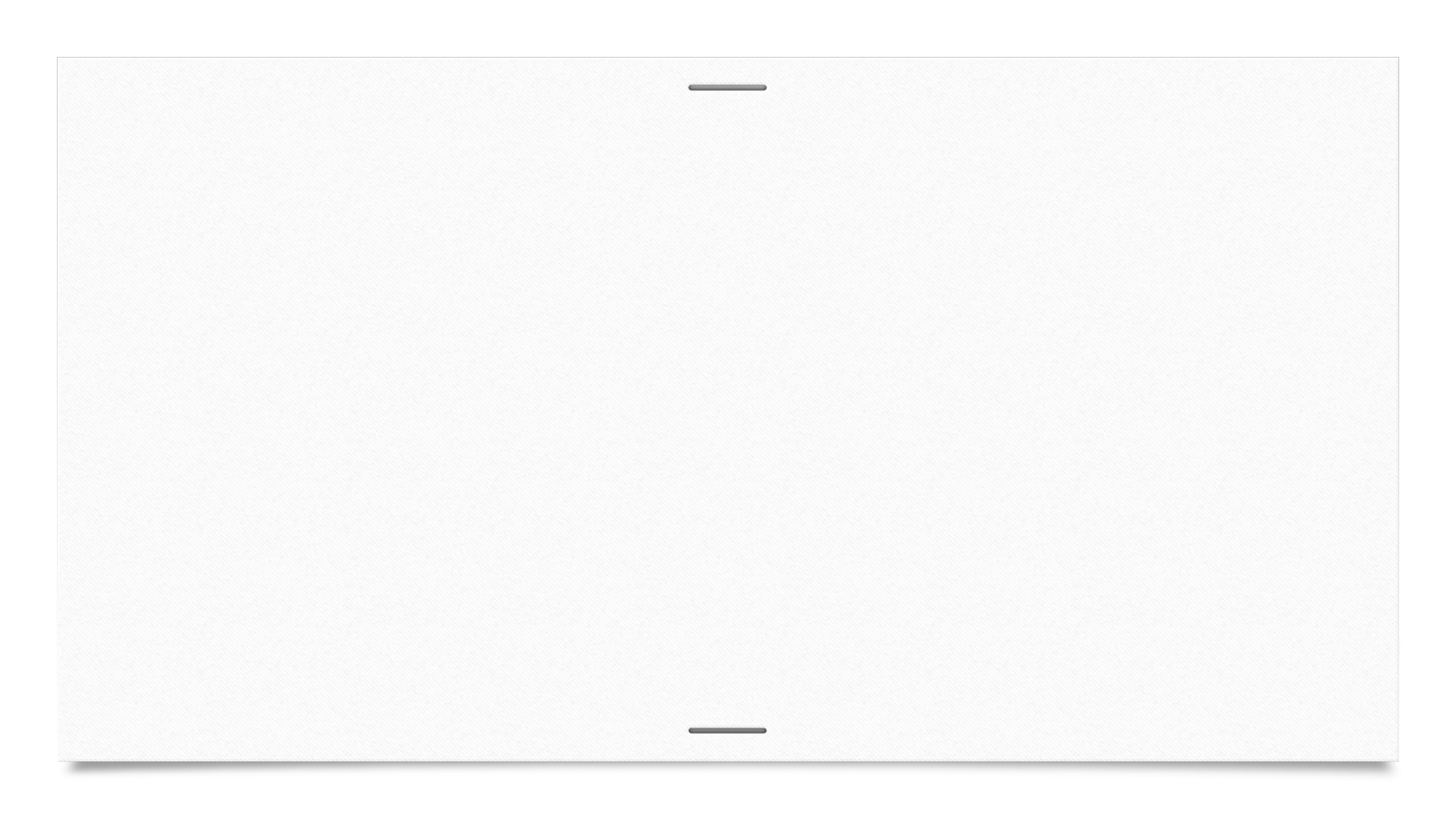 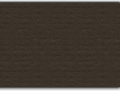 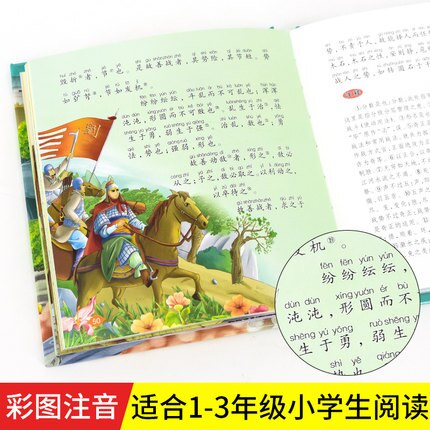 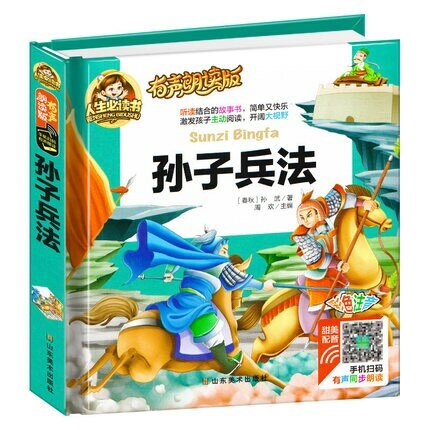 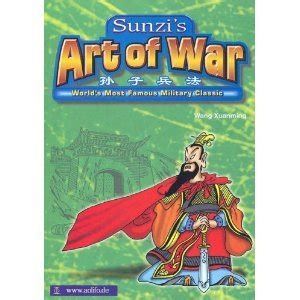 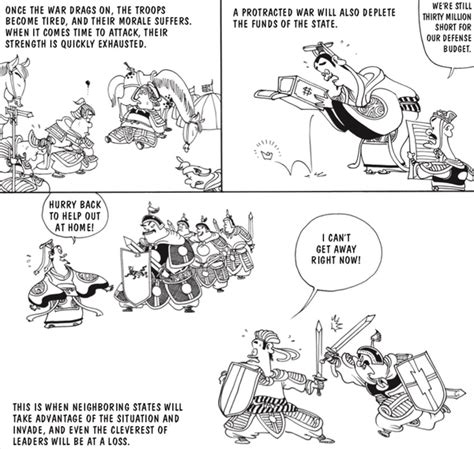 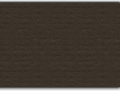 Ejemplo: Capitulo 5: el poder de impacto
Formas de negociación
Gracias por su atención
victoria.lueckel@pucv.cl